PROJEKTO JUODRAŠTIS
Oksidai
Chemija
9 (I gimnazijos) klasė
Pamokos sąsaja su programa
Pasiekimų sritys:
Gamtamokslinis komunikavimas (B)
B1. Tinkamai vartoja gamtamokslines sąvokas, terminus, simbolius, formules, matavimo vienetus 
B2. Suranda reikiamą informaciją įvairiuose šaltiniuose ir ją apdoroja. Tinkamai perduoda informaciją apie cheminius elementus, medžiagas, junginius, reiškinius, procesus, dėsningumus. Kalbą vartoja tinkamai ir tikslingai, laikydamasis etikos ir etiketo, tinkamai cituoja šaltinius (B2)
Gamtamokslinis tyrinėjimas (C) 
C1. Paaiškina, kas yra tyrimai, įvardija tyrimų atlikimo etapus. 
C2. Kelia probleminius klausimus, su jais susietus tyrimo tikslus, formuluoja hipotezes.
C3. Planuoja tyrimą: pasirenka tinkamą tyrimo būdą, priemones, medžiagas, tyrimo atlikimo vietą, laiką ir trukmę, numato tyrimo rezultatų patikimumo užtikrinimą. 
C4. Atlieka tyrimą: saugiai naudojasi priemonėmis ir medžiagomis, laikydamasis etikos reikalavimų, atlieka numatytas tyrimo veiklas, tikslingai stebi vykstančius procesus ir fiksuoja pokyčius, tiksliai atlieka matavimus.
C5. Analizuoja ir matematiškai apdoroja gautus rezultatus ir duomenis: įvertina jų patikimumą, tiriamojo darbo netikslumus bei matavimo paklaidas, atrenka reikiamus išvadai daryti, atlieka reikalingus skaičiavimus ir pertvarkymus. Pasirenka tinkamus rezultatų ir duomenų pateikimo būdus. 
C6. Formuluoja išvadas, atsižvelgia į tyrimo hipotezę, apmąsto atliktas veiklas, numato tyrimo tobulinimo ir plėtotės galimybes.
Pamokos sąsaja su programa
Gamtos objektų ir reiškinių pažinimas (D) 
D1. Nagrinėja chemijos mokslo objektus, procesus ir reiškinius, juos apibūdina (D1)
D2. Tikslingai taiko turimas chemijos žinias įvairiose situacijose, aiškindamiesi procesus ir reiškinius, sieja skirtingų mokslų žinias į visumą (D2) 
D3. Aiškina įvairių medžiagų savybes ir jų kitimo dėsningumus, atpažįsta priežasties ir pasekmės ryšius, taiko gamtos mokslų dėsnius.
 D4. Klasifikuoja, lygina tiriamas medžiagas, objektus, procesus, reiškinius, atsižvelgia į jų savybes ir požymius. 
D5. Modeliuoja įvairias chemines medžiagas, objektus, procesus ir reiškinius, nurodo bendrus dėsningumus.
Problemų sprendimas ir refleksija (E)
E2. Tikslingai ir kūrybiškai taiko turimas chemijos ir kitų gamtos mokslų žinias, įgytus gebėjimus; gautus tyrimų rezultatus pritaiko naujose situacijose.
E3. Kritiškai vertina gautus rezultatus, atsižvelgia į realų kontekstą. 
E4. Reflektuoja asmeninę pažangą mokantis chemijos, įvardija asmenines stiprybes ir tobulintinas sritis, jas apmąsto, kelia tolesnius mokymo(si) tikslus.
Pamokos sąsaja su programa
Žmogaus ir aplinkos dermės pažinimas (F) 
F1. Įvardija save kaip gamtos dalį, paaiškina cheminių veiksnių (cheminių medžiagų) įtaką sveikatai, nurodo sveikos aplinkos kriterijus.
F2. Paaiškina sąsajas tarp gamtinės ir socialinės aplinkos, chemijos mokslo ir technologijų, nusako žmogaus veiklos teigiamą ir neigiamą poveikį gamtai.
Mokymo(-si) turinio tema
Neorganinių junginių klasės
OKSIDAI

Valandų skaičius pamokos turiniui išeiti – 3 akad. val.
Pamokos tikslas ir sėkmės kriterijai
Tikslai:
Paaiškinti kas yra oksidai ir užrašyti įvairių oksidų formules ir pavadinimus. Analizuoti aplinkoje esančius oksidus. Nagrinėti oksidų pritaikymus medicinoje, maisto pramonėje, kosmetikoje, statybose
Paaiškinti kas yra baziniai oksidai. Nagrinėti reakcijų lygtis kaip gaunami CaO ir MgO oksidai vykstant vieninių medžiagų oksidacijai.  Užrašyti bendrosiomis reakcijų lygtimis kaip CaO ir MgO oksidai sąveikauja su vandeniu ir rūgštimis
Paaiškinti kas yra rūgštiniai  oksidai. Nagrinėti rūgštinių oksidų CO2, SO2 susidarymą vykstant vieninių medžiagų oksidacijai. Užrašyti bendrosiomis reakcijų lygtimis kaip CO2, SO2 sąveikauja su vandeniu ir bazėmis. Aiškinamasi rūgščiojo lietaus susidarymas ir šio reiškinio daroma žalą.
Pamokos tikslas ir sėkmės kriterijai
Sėkmės kriterijai
Paaiškina kas yra oksidai ir užrašo įvairių oksidų formules ir pavadinimus. Analizuoja aplinkoje esančius oksidus. Nagrinėja ir žino oksidų pritaikymus medicinoje, maisto pramonėje, kosmetikoje, statybose
Paaiškina ir žino kas yra baziniai oksidai. Nagrinėja ir užrašo reakcijų lygtis kaip gaunami CaO ir MgO oksidai vykstant vieninių medžiagų oksidacijai. Užrašo bendrosiomis reakcijų lygtimis kaip CaO ir MgO oksidai sąveikauja su vandeniu ir rūgštimis. 
Paaiškina ir žino kas yra rūgštiniai  oksidai. Nagrinėja ir užrašo rūgštinių oksidų CO2, SO2 susidarymą vykstant vieninių medžiagų oksidacijai. Užrašo bendrosiomis reakcijų lygtimis kaip CO2, SO2 sąveikauja su vandeniu ir bazėmis. Žino rūgščiojo lietaus susidarymą ir šio reiškinio daroma žalą.
Pamokos planas ir metodai
I TEMA: OKSIDAI
Pirma veikla – oksidų formulių ir pavadinimų sudarymas
Antra veikla – aplinkoje esantys oksidai
Trečia veikla – oksidų pritaikymus medicinoje, maisto pramonėje, kosmetikoje, statybose
Pamokos planas ir metodai
II TEMA: BAZINIAI OKSIDAI
Pirma veikla – bazinių oksidų gavimas
Antra veikla – bazinių oksidų sąveika su vandeniu
Trečia veikla – bazinių oksidų sąveika su rūgštimis
Pamokos planas ir metodai
III TEMA: RŪGŠTINIAI OKSIDAI
Pirma veikla – rūgštinių oksidų gavimas
Antra veikla – rūgštinių oksidų sąveika su vandeniu
Trečia veikla – rūgštinių oksidų sąveika su bazėmis
Ketvirta veikla - rūgščiojo lietaus susidarymą ir šio reiškinio daroma žala
GALIMI MOKYMO METODAI:
Darbas grupėmis 
Abipusis mokymas 
Praktinis tyrimas 
Skaitmeninių mokymosi objektų naudojimas
Nebaigti sakiniai 
Demonstravimas 
Pateikčių ir / ar skaitmeninių mokymosi objektų naudojimas 
Žiūrėk – galvok – aptark su draugu 
Minčių lietus 
Mokinių patirties išsiaiškinimas 
Istorijos pasakojimas, skaitymas, filmuotos medžiagos rodymas
I TEMA: OKSIDAIPirma veikla – oksidų formulių ir pavadinimų sudarymas
I TEMA: OKSIDAI Pirmos veiklos turinys
Oksidai tai sudėtinės medžiagos sudarytos iš dviejų elementų, iš kurių vienas yra deguonis
Metalų oksidai yra joniniai junginiai turintys O2- joną. Tai kietos medžiagos. Pasižymi bazinėmis savybėmis.
CaO
Kalcio oksidas


Nemetalų oksidai yra molekuliniai junginiai turintys O2- joną. Tai STP sąlygomis dujinės medžiagos. Pasižymi rūgštinėmis savybėmis.
CO2 
Anglies (IV) oksidas
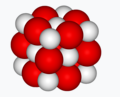 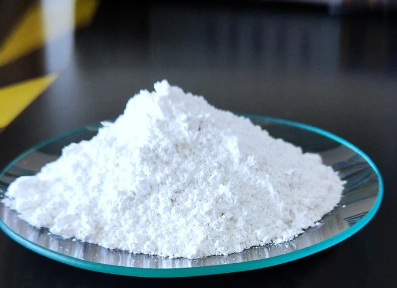 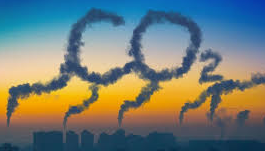 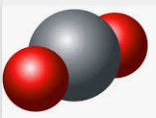 Bazinių oksidų pavadinimai:
Metalo jonui keliame klausimą Kieno? O oksido jonui Kas?
BaO
Kieno?        Kas?
   bario oksidas
Na2O 
natrio oksidas
Al2O3 
aliuminio oksidas
Varis ir geležis turi kintamąjį oksidacijos laipsnį ir sudaro kelių rūšių oksidus: Cu 2+    Cu+   Fe3+   Fe2+
FeO
Geležies (II) oksidas
Fe2O3
Geležies (III) oksidas
CuO
Vario (II) oksidas
Cu2O
Vario (I) oksidas
I TEMA: OKSIDAIAntra veikla – aplinkoje esantys oksidai
I TEMA: OKSIDAI Antros veiklos turinys
CO2   			    SO2 
Anglies (IV) oksidas   Sieros (IV) oksidas


CO  			    NO2
Anglies (II) oksidas     Azoto (IV) oksidas
Fe₂O₃			    Al₂O₃
Geležies (III) oksidas  Aliuminio oksidas



CaO			   CuO
Kalcio oksidas            Vario (II) oksidas
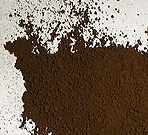 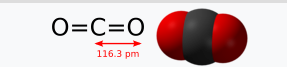 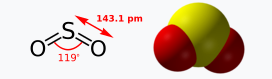 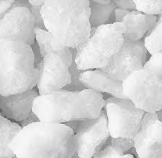 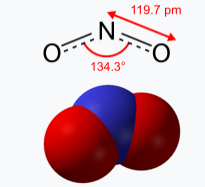 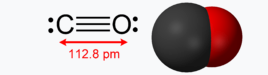 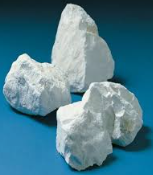 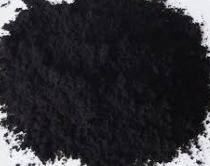 I TEMA: OKSIDAITrečia veikla – oksidų pritaikymus medicinoje, maisto pramonėje, kosmetikoje, statybose. Rūgščiojo lietaus susidarymą ir šio reiškinio daroma žala
I TEMA: OKSIDAI Trečios veiklos turinys
Anglies (IV) oksidas (CO₂)
Maisto pramonė: Naudojamas gazuotų gėrimų gamyboje.
Ugnies gesinimas: CO₂ gesintuvuose.
Sieros (IV) oksidas (SO₂)
Maisto pramonė: Naudojamas kaip konservantas, pavyzdžiui, džiovintuose vaisiuose ir vyne. 
Magnio oksidas (MgO)
Medicina: Naudojamas kaip antacidinis vaistas neutralizuoti skrandžio rūgštį.
Statyba: Ugniai atsparios medžiagos.
Kalcio oksidas (CaO)
Statyba: Pagrindinis komponentas kalkėse, naudojamas cemento ir gesintų kalkių gamybai. 
Cinko oksidas (ZnO)
Kosmetika: Naudojamas kremuose nuo saulės dėl UV apsaugos.
Farmacija: Odos priežiūros produktai, skirti apsaugoti ir gydyti sudirgusią odą.
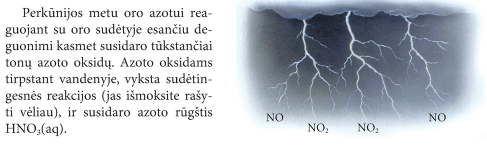 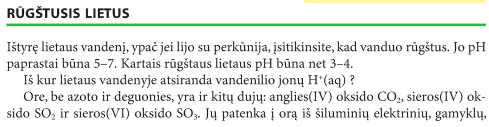 ŽALA
Aplinkai:
Dirvožemis: Keičia pH, mažina maistinių medžiagų prieinamumą.
Vandens telkiniai: Didina vandens rūgštingumą, kenkia žuvims ir kitiems organizmams.
Augalija: Pažeidžia medžių lapus ir lėtina augimą.
Infrastruktūrai:
Statiniai: Greičiau ardo pastatų ir paminklų medžiagas, ypač kalkakmenį ir betoną.
Sveikatai:
Netiesioginis poveikis: Didina kvėpavimo takų ligų riziką per užterštą orą.
II TEMA: BAZINIAI OKSIDAIPirma veikla – bazinių oksidų gavimas
II TEMA: BAZINIAI OKSIDAI Pirmos veiklos turinys
Kalcio oksido susidarymas reaguojant kalciui su deguonimi (vieninių medžiagų oksidacija):

2Ca (k) + O2(d)🡪 2CaO(k)

Magnio oksido susidarymas reaguojant magniui su deguonimi (vieninių medžiagų oksidacija):

2Mg (k) + O2(d)🡪 2MgO(k)
II TEMA: BAZINIAI OKSIDAIAntra veikla – bazinių oksidų sąveika su vandeniu
II TEMA: BAZINIAI OKSIDAI Antros veiklos turinys
Kalcio oksidas (negesintos kalkės) reaguoja su vandeniu, susidaro kalcio hidroksidas (gesintos kalkės): 

CaO (k) + H2O(s)🡪 Ca(OH)2(aq)

Magnio oksidas reaguoja su vandeniu, susidaro magnio hidroksidas: 

MgO (k) + H2O(s)🡪 Mg(OH)2(k)
II TEMA: BAZINIAI OKSIDAITrečia veikla – bazinių oksidų sąveika su rūgštimis
II TEMA: BAZINIAI OKSIDAI Trečios veiklos turinys
Kalcio oksidas reaguoja su rūgštimis. Įvyksta neutralizacija – susidaro druska ir vanduo:

CaO (k) + 2HCl(aq)🡪 CaCl2(aq) + H2O(s)

Magnio oksidas reaguoja su rūgštimis. Įvyksta neutralizacija – susidaro druska ir vanduo:

MgO (k) + H2SO4 (aq)🡪 MgSO4(aq) + H2O(s)
III TEMA: RŪGŠTINIAI OKSIDAIPirma veikla – rūgštinių oksidų gavimas
III TEMA: RŪGŠTINIAI OKSIDAI Pirmos veiklos turinys
Anglies (IV) oksido susidarymas kai reaguoja anglis su deguonimi (vieninių medžiagų oksidacija):

C (k) + O2(d)🡪 CO2 (d)

Sieros (IV) oksido susidarymas kai reaguoja sierai su deguonimi (vieninių medžiagų oksidacija):

S (k) + O2(d)🡪 SO2 (d)
III TEMA: RŪGŠTINIAI OKSIDAIAntra veikla – rūgštinių oksidų sąveika su vandeniu
III TEMA: RŪGŠTINIAI OKSIDAI Antros veiklos turinys
Anglies (IV) oksidas reaguoja su vandeniu susidaro anglies (karbonatinė) rūgštis:

CO2(d) + H2O(s)          H2CO3(aq) 

Sieros (IV) oksidas reaguoja su vandeniu susidaro sulfitinė rūgštis:

SO2(d) + H2O(s)          H2SO3(aq)
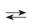 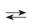 III TEMA: RŪGŠTINIAI OKSIDAITrečia veikla – rūgštinių oksidų sąveika su bazėmis
III TEMA: RŪGŠTINIAI OKSIDAI Trečios veiklos turinys
Anglies (IV) oksidas reaguoja su baziniai oksidais. Įvyksta neutralizacija, susidaro druska:

CO2(d) + CaO(k)🡪 CaCO3(k) 
3CO2(d) + Al2O3(k)🡪 Al2(CO3)3(k) 

Sieros (IV) oksidas reaguoja su baziniai oksidais. Įvyksta neutralizacija, susidaro druska:

SO2(d) + CuO(k)🡪 CuSO3(k) 
3SO2(d) + Fe2O3(k)🡪 Fe2(SO3)3(k)
III TEMA: RŪGŠTINIAI OKSIDAI Trečios veiklos turinys
Anglies (IV) oksidas reaguoja su šarmais. Produktuose susidaro druska ir vanduo (įvyksta pilna neutralizacija) arba rūgščioji druska (nepilna neutralizacija).

2NaOH (aq) + CO2(d) 🡪 Na2CO3(aq) + H2O(s)
NaOH (aq) + CO2(d) 🡪 NaHCO3(aq) 

Sieros (IV) oksidas reaguoja su baziniai oksidais. Produktuose susidaro druska ir vanduo (įvyksta pilna neutralizacija) arba rūgščioji druska (nepilna neutralizacija).

2NaOH (aq) + SO2(d) 🡪 Na2SO3(aq) + H2O(s)
NaOH (aq) + SO2(d) 🡪 NaHSO3(aq)
Pamokos apibendrinimas
Įsivertinimas
Žinau ir sugebu paaiškinti kas yra oksidai
Užrašau oksidų formules ir jas pavadinu
Žinau kokių oksidų yra aplinkoje
Žinau oksidų formules ir jų pritaikymus medicinoje, maisto pramonėje, kosmetikoje, statybose
Paaiškinau ir žino kas yra baziniai oksidai
Užrašau reakcijų lygtis kaip gaunami CaO ir MgO oksidai vykstant vieninių medžiagų oksidacijai.
Užrašau bendrosiomis reakcijų lygtimis kaip CaO ir MgO oksidai sąveikauja su vandeniu ir rūgštimis. 
Paaiškinu ir žinau kas yra rūgštiniai  oksidai
Nagrinėju ir užrašau rūgštinių oksidų CO2, SO2 susidarymą vykstant vieninių medžiagų oksidacijai. 
Užrašau bendrosiomis reakcijų lygtimis kaip CO2, SO2 sąveikauja su vandeniu ir bazėmis. 
Žino rūgščiojo lietaus susidarymą ir šio reiškinio daroma žalą.
Namų darbai
Ilgalaikiai namų darbai:
M. Parachnevičienė, R. Voronovič Chemijos patikrinamieji testai 9 klasei Leidykla „Šviesa“. II testas OKSIDAI. 
R. Jasiūnienė CHEMIJOS PRATYBOS 9 klasei 1 dalis „Alma littera“:
Oksidai – 93 psl.;
Rūgštiniai ir baziniai oksidai – 94 psl.;
Rūgščių gavimas – 96 psl.;
Rūgštūs lietūs – 98 psl..
Papildoma medžiaga pamokai
R. Jasiūnienė ir V. Valentinavičienė CHEMIJA Vadovėlis IX klasei „Alma Littera“ 1998
„Rūgštiniai ir baziniai oksidai“ –  101 psl.;
„Rūgščių gavimas“ – 72 psl..
R. Jasiūnienė ir V. Valentinavičienė CHEMIJA Vadovėlis 9 klasei „Alma Littera“ 2011
„Rūgštiniai ir baziniai oksidai“ –  109 psl.;
„Rūgštusis lietus“ – 113 psl..